Unit 4　Stage and screen
Part Ⅴ　Writing——电影评论
WWW.PPT818.COM
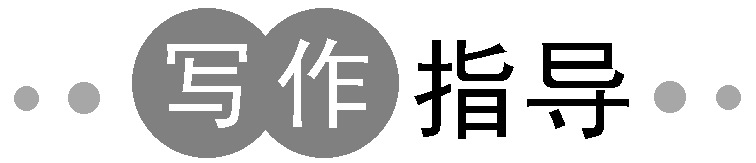 本单元的写作任务是写一篇英语评论，可以是对戏剧、电影或者小说等进行评论。
英语评论的段落结构如下：
第一段，开门见山，直入主题。简要介绍影视、戏剧或小说作品中的故事、人物和主要情节以及给你的印象或者影响。
第二段，从主题、主要人物和情节等方面入手，重点评论使你印象最深刻的部分。
第三段，根据第二段你所重点评论的部分得出自己的见解，并进行总体评价。
另外，英语评论以现在时态为主，对小说进行评论时采用第三人称，谈论自己的观点时采用第一人称。
【增分表达】
1.介绍戏剧、电影或者小说
tell a story of/be directed by/be adapted from
2.进行评论
(1)The charming of this story is...
(2)What impressed me most is...
(3)It’s one of the most popular plays directed by...
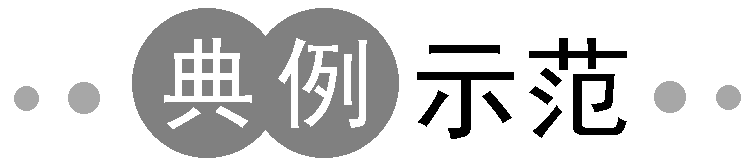 下面是对电影《天下无贼》(A World Without Thieves)有关信息的介绍：
导演：冯小刚
主要情节：单纯而有点傻气的农村孩子傻根儿在布满盗贼的列车上带了6万元回家。两波盗贼都想得到这笔钱，但王博和王丽良心发现，由盗贼变成了傻根儿的守护者，同黎叔为首的盗贼团伙，展开生死搏斗，圆了傻根一个天下无贼的梦想。
第一步：布局谋篇很关键
1.确定体裁：本文是一篇应用文；
2.确定中心人称：本文主要人称为____________；
3.确定主体时态：以________________为主。
第三人称
一般现在时
第二步：核心词汇想周全
directed by
1._______________________　由……导演
2._______________________  诈骗，一路行骗
3._______________________  对现实了解很少
4._______________________   保护……免受……
5._______________________  值得看
swindle their way
know little about the reality
protect from
be well worth seeing
第三步：由词扩句雏形现
directed by Feng Xiaogang
1.The movie A World Without Thieves _________________________________________ tells the story of the thieves.(过去分词短语作定语)
	电影《天下无贼》由冯小刚导演，讲述了一个关于贼的故事。
2.It explores the nature of human.It suggests that no one really wants to be bad.The things ____________________________________________________________________force people to do bad things.(定语从句)
	电影探索了人性，表明没有人想要真的变坏，而是有时发生的事情，迫使人们不得不做坏事。
that happen sometimes
3.He has saved up a lot of money after five years of work，and he __________________
	___________________________________________________________.(be going to)
	五年的工作后，他存下了不少钱，打算回家乡。
4.________________________________________________________________________，
	Wang Li and Wang Bo try their best to protect him when Uncle Li tries to steal money from Shagen.(过去分词短语作状语)
	傻根美好的人性感动了王丽和王博，当黎叔试图从傻根那里偷钱时，他们尽最大的努力保护他。
is going back to his hometown
Moved by Shagen’s good nature
第四步：句式升级造亮点
1.用并列句改写句2 
	It explores the nature of human ____________________ no one really wants to be bad，____________________ that happen sometimes force people to do bad things.
2.用非谓语动词改写句3 
	____________________________________________________________________，he is going back to his hometown.
3.用定语从句改写句4
	Moved by Shagen’s good nature，Wang Li and Wang Bo try their best to protect him from Uncle Li ______________________________________________________.
and suggests that
but the things
Having saved up a lot of money after five years of work
who tries to steal money from Shagen
第五步：过渡衔接连成篇
Review on A World Without Thieves
The movie A World Without Thieves directed by Feng Xiaogang tells the story of the thieves.It explores the nature of human and suggests that no one really wants to be bad，but the things that happen sometimes force people to do bad things.
Wang Bo and Wang Li cheat all the way across China until they meet Shagen in a train station.Shagen，knowing little about the reality，believes that he lives in a world without thieves.Having saved up a lot of money after five years of work，he is going back to his hometown.Moved by Shagen’s good nature，Wang Li and Wang Bo try their best to protect him from Uncle Li who tries to steal money from Shagen.
The western scenery the film shows is wonderful.Moreover，the background music is perfect.I like the movie.I think the movie is well worth seeing，as it carries the main idea that justice can always beat evil.
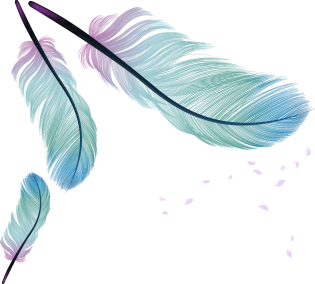